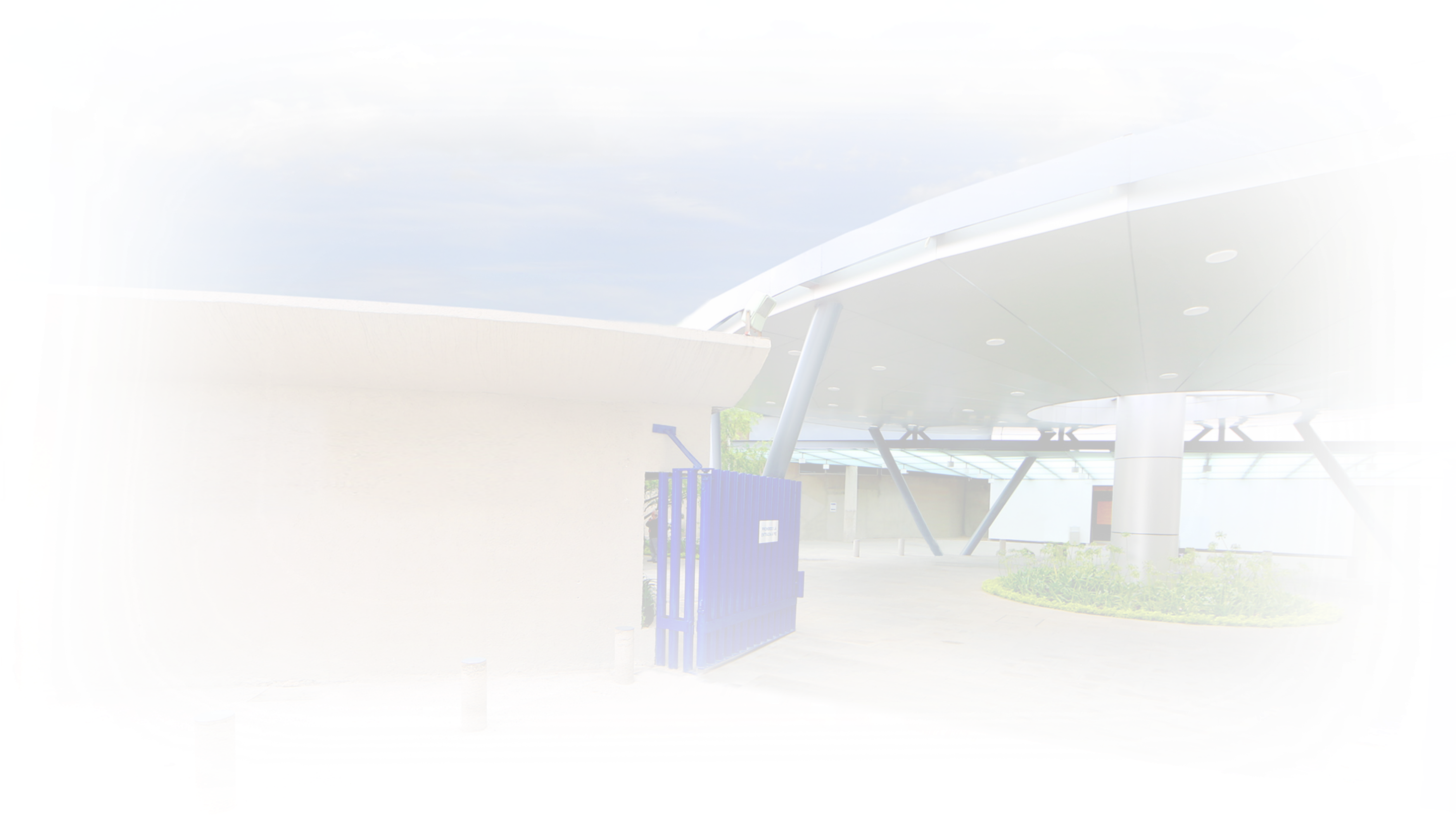 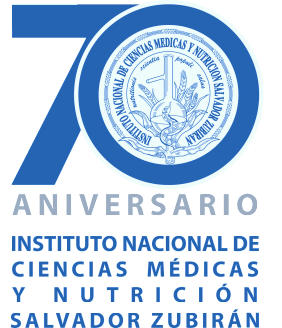 INSTITUTO NACIONAL DE CIENCIAS MÉDICAS Y 
NUTRICIÓN SALVADOR ZUBIRÁN
TRATAMIENTO QUIRÚRGICO 
DE LESIÓN DE LAS VÍAS BILIARES
MIGUEL ÁNGEL MERCADO
DIRECTOR DE CIRUGIA
LESIÓN DE LAS VÍAS BILIARESMULTIFACTORIAL
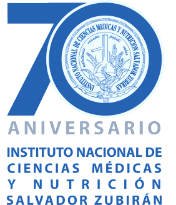 Hugh T. New Strategies to prevent laparoscopic BDI- Surgeons can learn from pilots. 
Surgery 2002;132:826-35
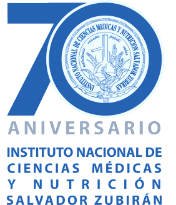 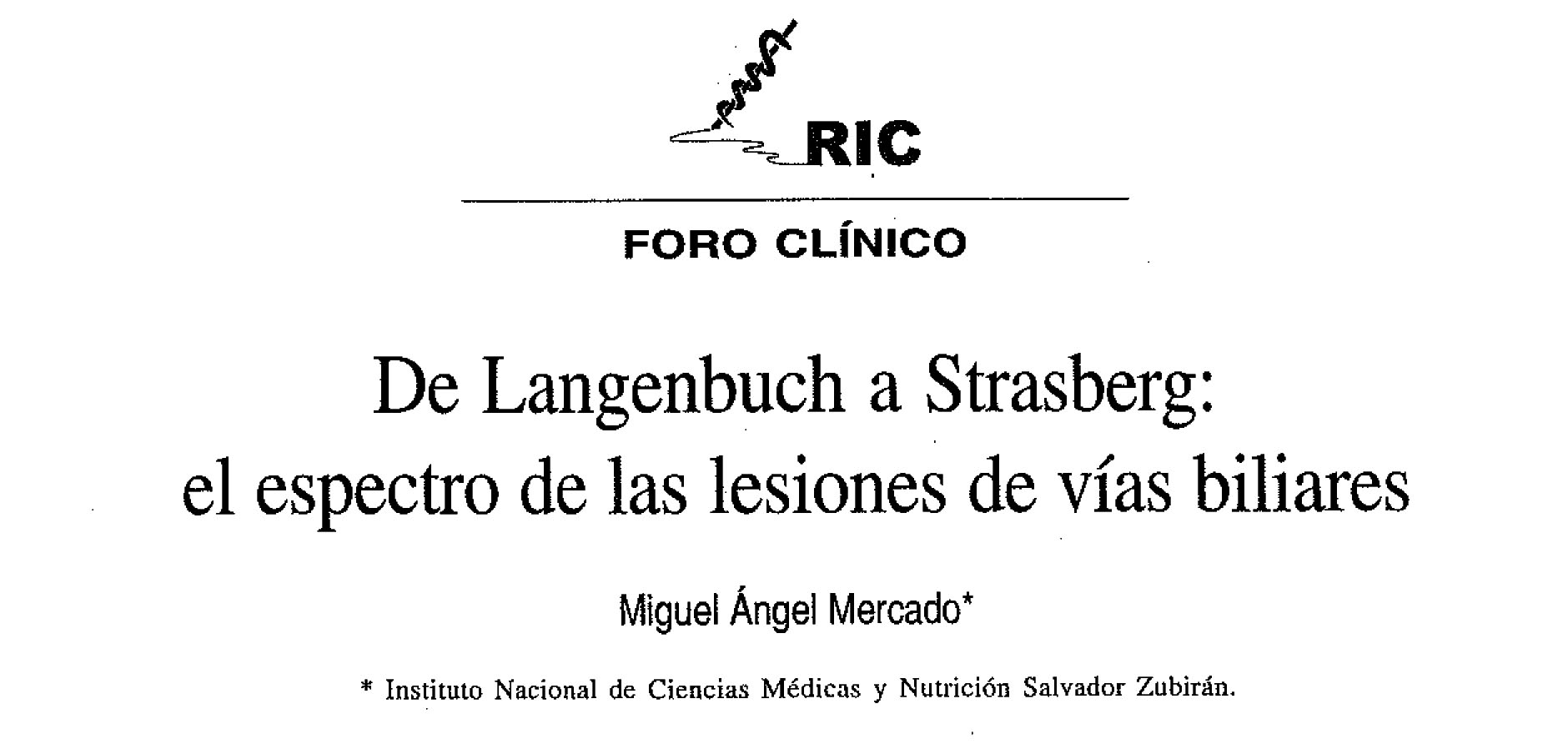 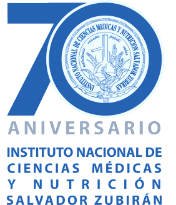 LESIÓN DE VÍA BILIAR
LESIÓN DE CONDUCTOS

LESIÓN VASCULAR

LESIÓN DE CONDUCTOS + LESIÓN VASCULAR
MECANISMO DE LESIONESIDENTIFICACIÓN ERRÓNEA
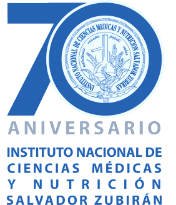 Stewart L et al. Ann Surg 2003;237:460-469.
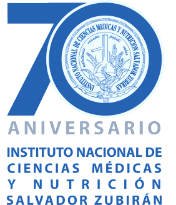 LESIONES COMPLEJAS DE VÍAS BILIARES
Lesiones circunferenciales con pérdida de la continuidad biliar entre el parénquima hepático y el tracto digestivo bajo.

Reconstrucción quirúrgica.
Walsh et al. J AM Coll Surg 2004;199:192
Callery MP. Avoiding biliary injury during laparoscopic cholecystectomy: technical considerations. Surg Endosc (2006) 20: pp 1654-1658.
anastomosis bilio-enterica INCMNSZ 1989-2015
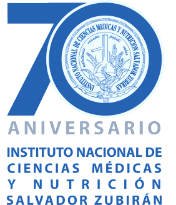 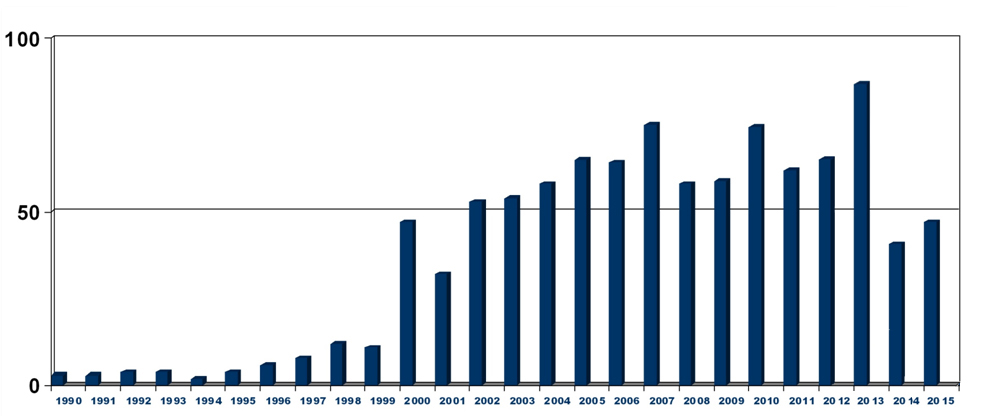 LESIONES COMPLEJAS DE VÍAS BILIARESPRINCIPIOS DE RECONSTRUCCIÓN QUIRÚRGICA TEMPORALIDAD
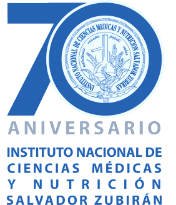 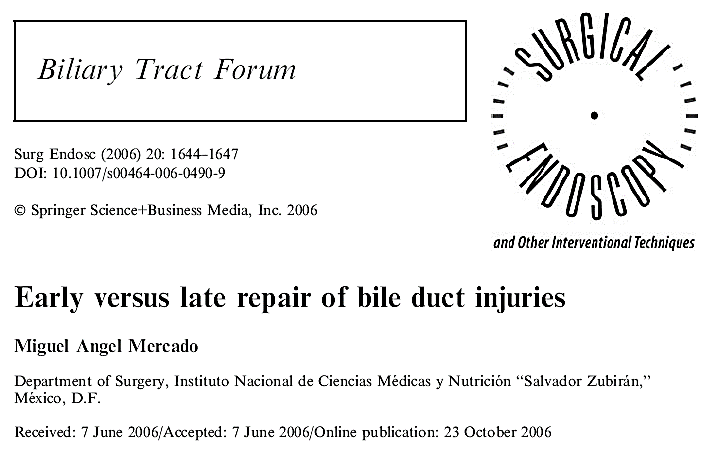 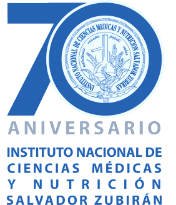 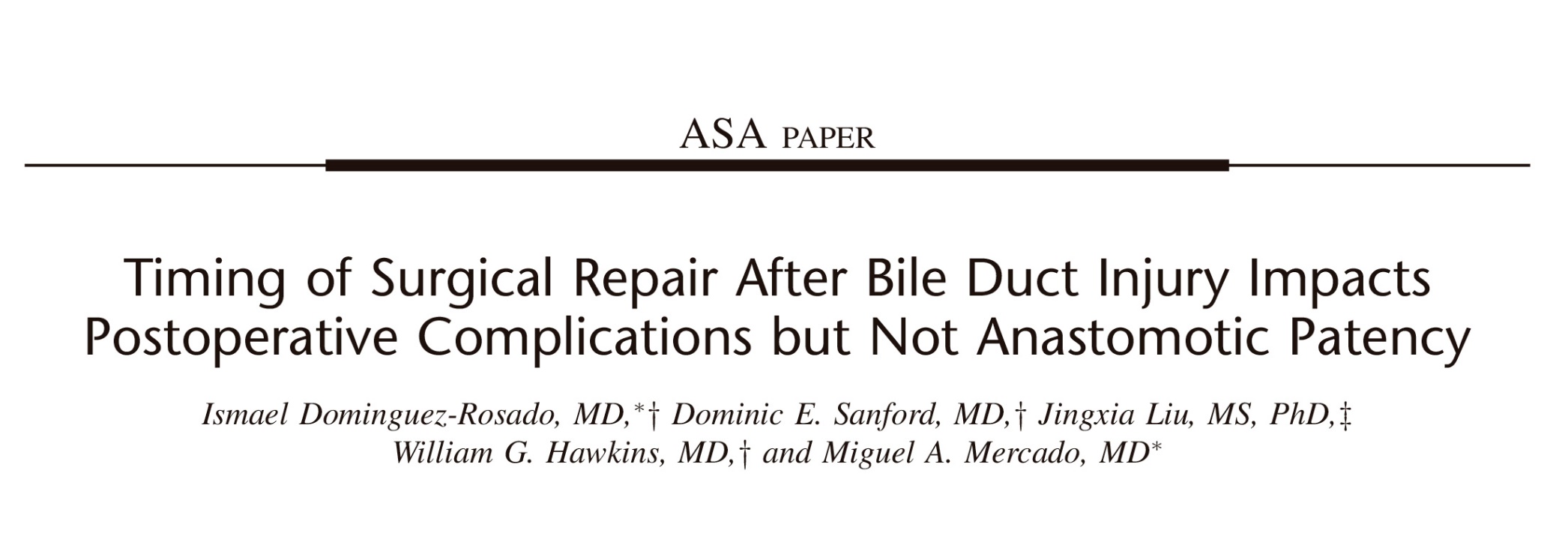 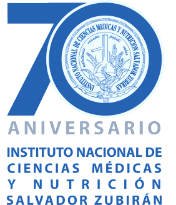 LESIÓN DE VÍA BILIAR

FACTORES PRONÓSTICO
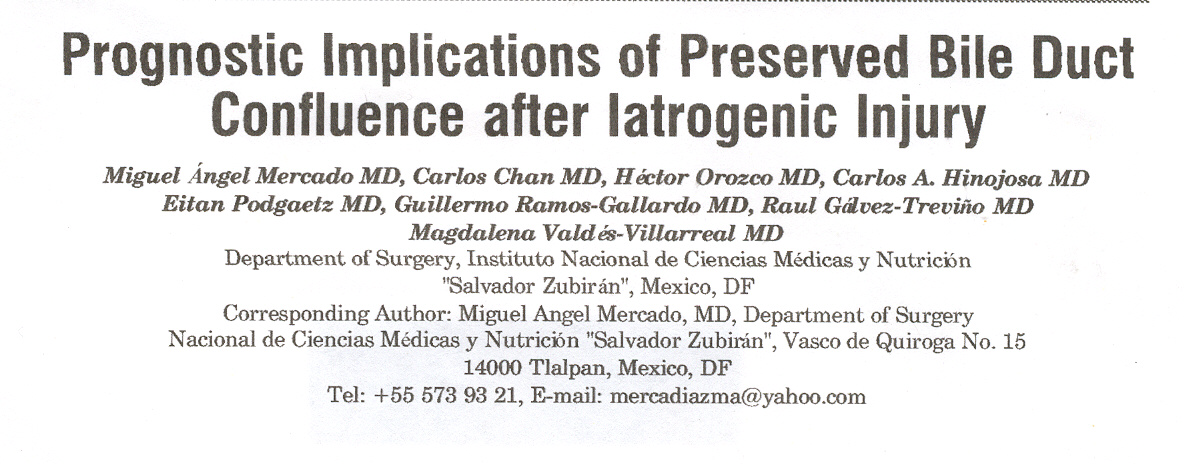 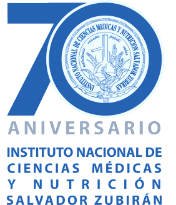 LESIONES COMPLEJAS DE VÍAS BILIARES
PRINCIPIOS DE REPARACIÓN
ANASTOMOSIS DE ALTA CALIDAD

CONDUCTOS SANOS.
NO DEVASCULARIZADOS / NO ISQUÉMICOS.
AMPLIA.
SIN TENSIÓN.
TÉCNICA DE SUTURA.
HEPATOYEYUNO ANASTOMOSIS EN “Y” DE ROUX
Mercado MA. Acute bile duct injury: The need for a high repair. Surg Endosc (2003) 17: 1351-1355.
Mercado MA. Long-term Evaluation of Biliary Reconstruction After Partial Resection of  Segments IV and V in Iatrogenic Injuries. J Gastrointest Surg (2006) 10: 77-82.
Mercado MA et al. Iatrogenic intestinal injury concomitant  to iatrogenic bile duct injury: The Second Component. Current Surgery (2004) 4:380-385
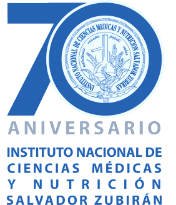 LESIÓN DE VÍA BILIAR

USO DE FÉRULAS
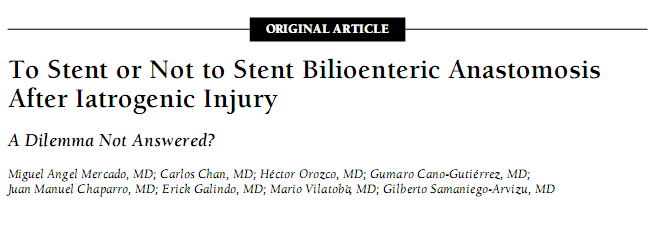 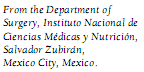 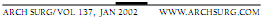 LESIONES COMPLEJAS DE VÍAS BILIARESRECONSTRUCCIÓN INTRAHEPÁTICA
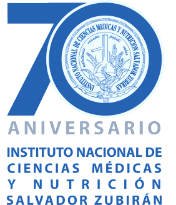 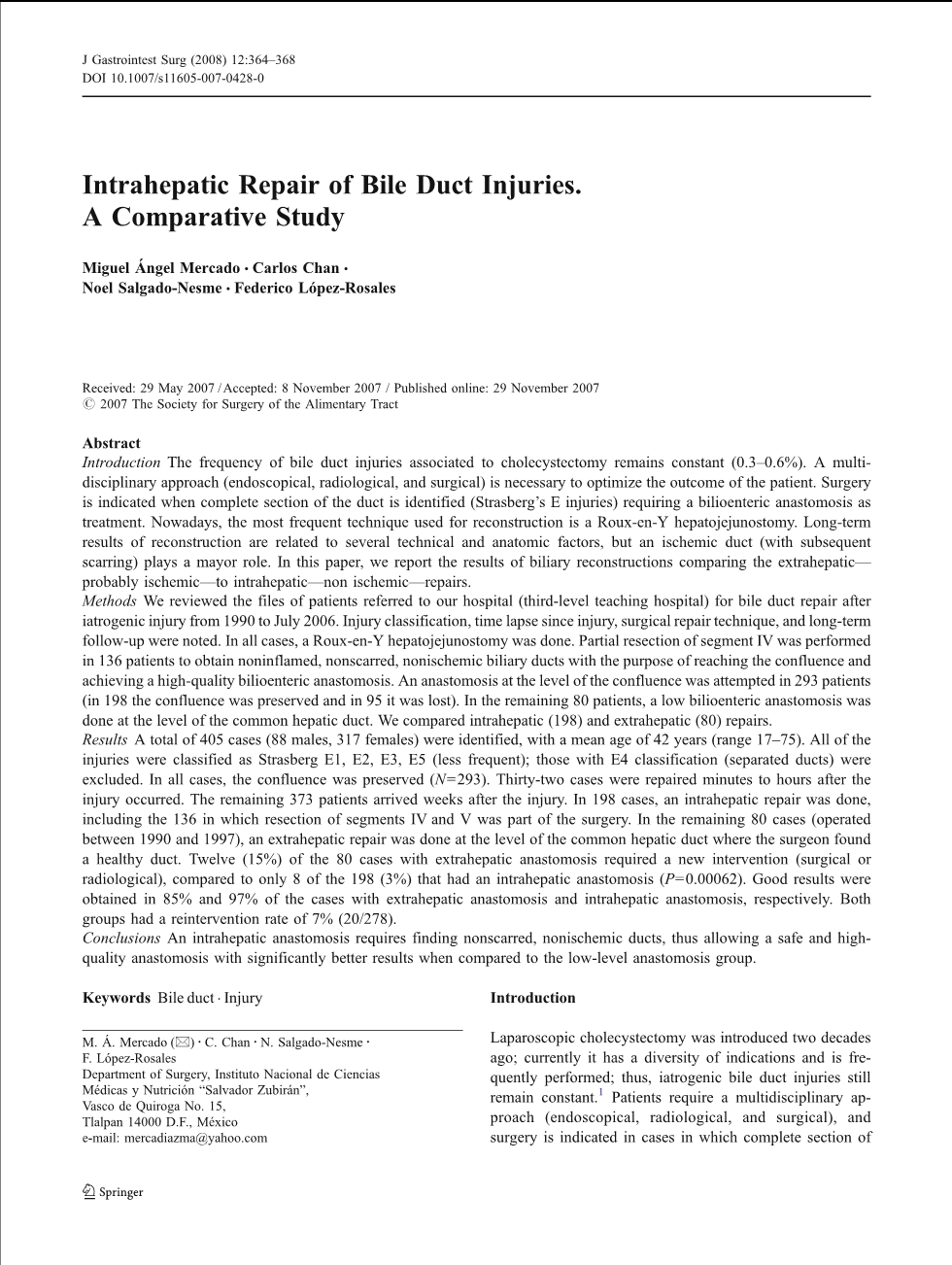 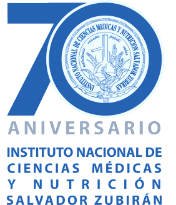 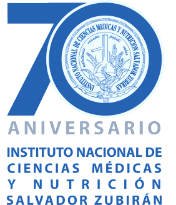 LESIONES COMPLEJAS DE VÍAS BILIARESCASOS ESPECIALES
PÉRDIDA DE LA CONFLUENCIA BILIAR 
NEO-CONFLUENCIA
DOBLE HEPATOYEYUNO ANASTOMOSIS
PORTOENTERO-ANASTOMOSIS
HEPATECTOMÍA
TRANSPLANTE
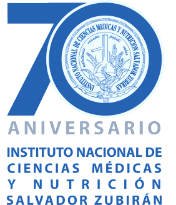 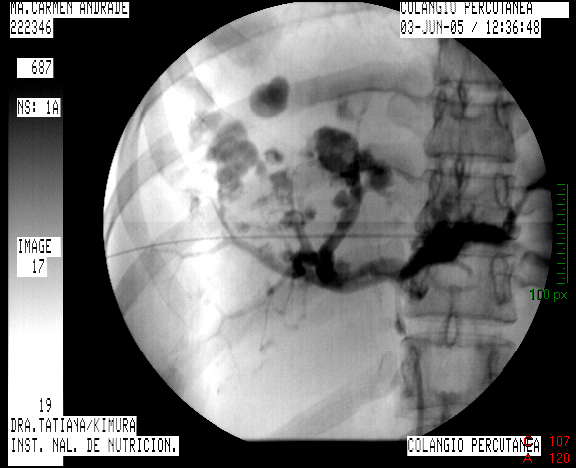 HEPATECTOMÍA DERECHA
Postquirúrgica
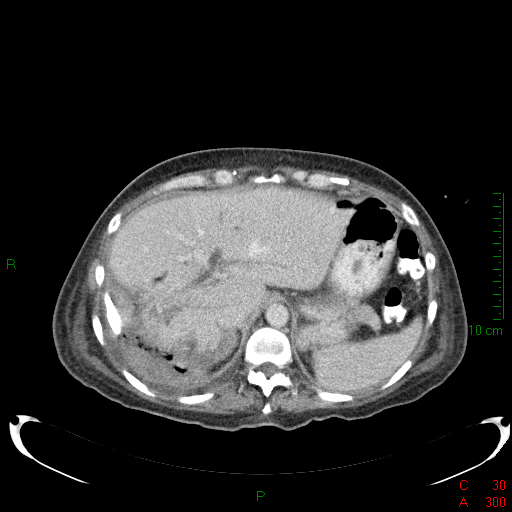 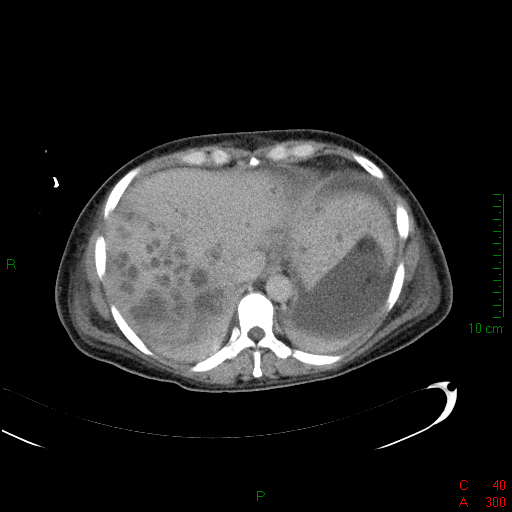 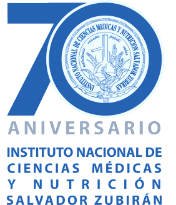 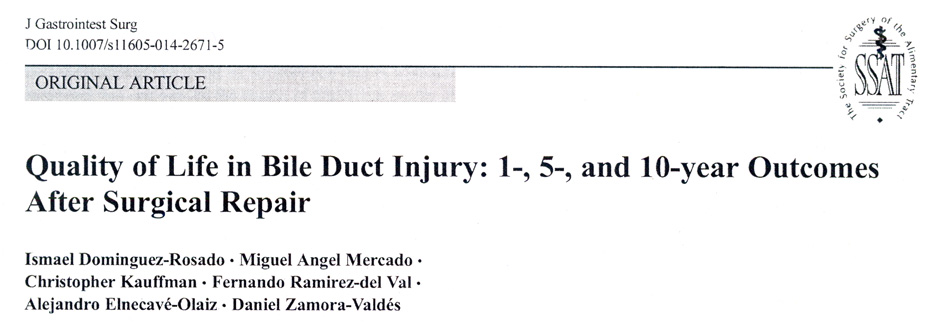 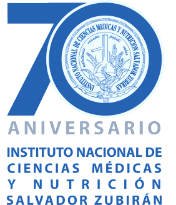 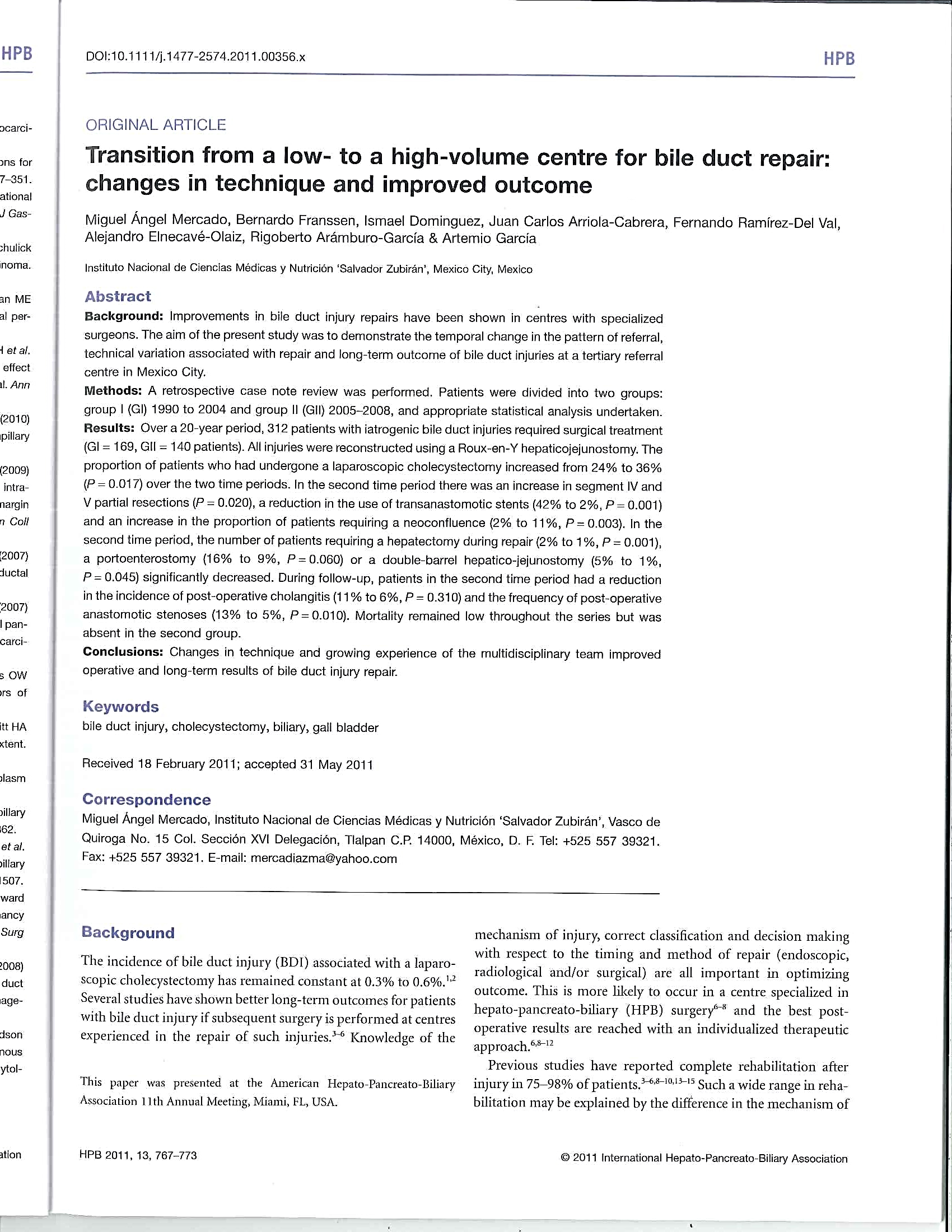 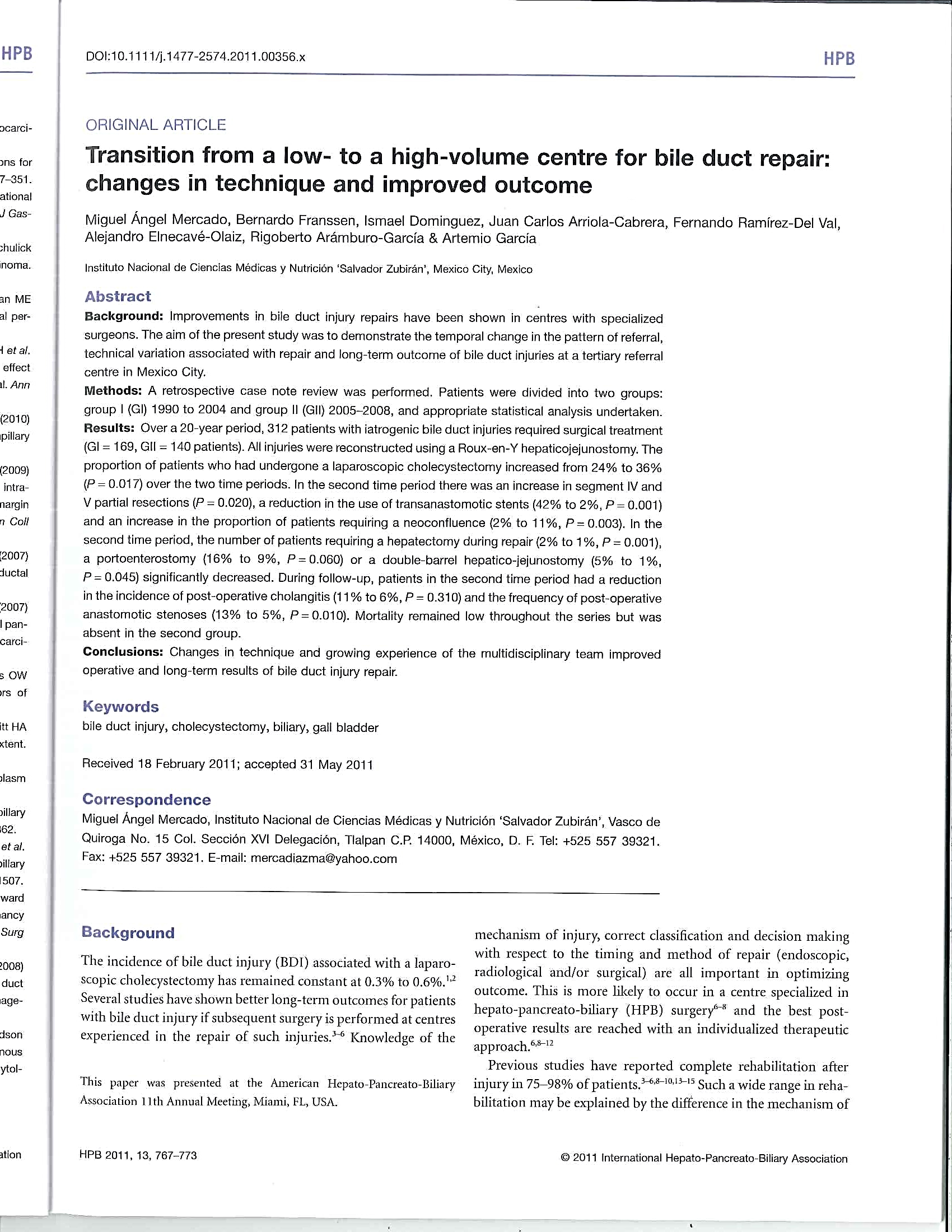 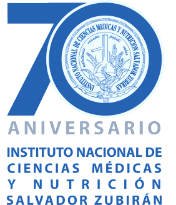 CONCLUSIONES:
LA TRANSICIÓN A UN CENTRO DE ALTO VOLUMEN IMPACTA EN EL RESULTADO.
REFINAMIENTO EN LA TÉCNICA DE RECONSTRUCCIÓN.
DISMINUCIÓN EN FRECUENCIA DE COLANGITIS, ESTENOSIS DE ANASTOMOSIS Y REOPERACIONES.
SELECCIÓN DEL PACIENTE EN TIEMPO ÓPTIMO PARA REPARACIÓN (MULTIDISCIPLINARIO).